Problem-centric Programming: (Current) Problem List
J. Philip East, University of Northern Iowa
Stephen Hughes, Coe College
[Speaker Notes: Several years ago we started revising our approach to teaching programming. The key idea was to introduce language features in the context of doing things—solving problems large and small (trivial). That approach diverges significantly from what we consider the traditional and common approach of organizing and teaching around language features. We hope/believe it allows a greater emphasis on problem representation and problem solving.

When discussing the idea, we often mention the original spark of walking into class with a list of problems and telling students that by the end of the course, they should be able to solve them. Eventually someone asked, "Where's your problem list?" We hadn't really developed the list. But now we have and we are ready to share it with you. 

Before I give you the list, I want to talk briefly out approach.  A bit later I will also talk a bit about the use of the problems on the lit.

We believe that intro programming should focus on Problem Solving…. Most people do.  However, we recognize that if we want our course to reflect an emphasis on Problem-Solving, we must design our instruction in a manner strives to accomplish that.

We think one thing that helps is to provide an explicit questioning strategy students can use during the programming process.  The question is “Why can’t I write this program?”  Teachers can focus on problems solving by asking the students, “Why can’t you write this program?”]
“Why can’t I write this program?”
Search for domain knowledgte (formula, etc.)
Requirements Gathering
Don’t understand the problem
Problem decomposition; Data specification
Understand task but not how to proceed
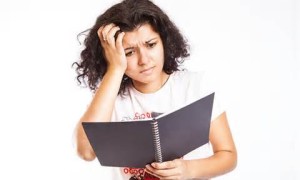 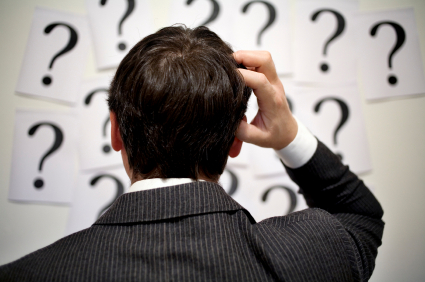 Have plan but lack specifics of solution
[Speaker Notes: Without some mechanism to help students make progress as they work on a problem, they are likely to encounter a situation where they are butting their heads against the wall.  You can tell them to stop doing that after 15-30 minutes by contacting the instructor.  But, ultimately we want them to have a strategy they can use on their own.  We believe “Why can’t I write this program?” will help build that strategy and might eventually generalize into “Why can’t I solve this problem?”  There are a variety of responses to the question and each response suggests a course of action, after which, the question can continually be asked until the answer is “I can!”

Often students don’t understand what the program they are being asked to write should do.  Our instructions for programming activities and problem specifications in the real world are rarely neat and tidy.   A valuable skill for a programmer is to be able to ask for clarification on what is actually needed—to seek to determine more precisely what the requirements for the program actually are.

Or, the general goal is known/understood, but the student doesn’t really know how to go about it.  To get past this stage requires being able to develop a plan that explicates the data of the problem, how it will be represented inside the computer, and how it must be manipulated to produce the desired outcome.  A good way to approach this is to work backwards from the ultimate result identifying data elements and necessary manipulations.

Or, sometimes additional domain knowledge needed, e.g. the need to do a conversion calculation is known but the precise formula is not;  that the atmosphere has layers is known but not what they are and their associate altitudes;  that games have rules but not what they are;  etc.

Note that once these questions no longer apply, much of the “problem solving” is done.  Now the programming language part of programming begins ,,, with the next question …]
“Why can’t I write this program?”
Produce a program; test & debug it;  reflect on it
Determine how to do the task in the language being used
Don’t know how it is done in ___X___
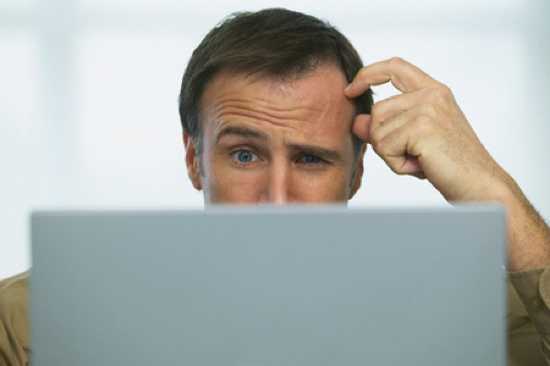 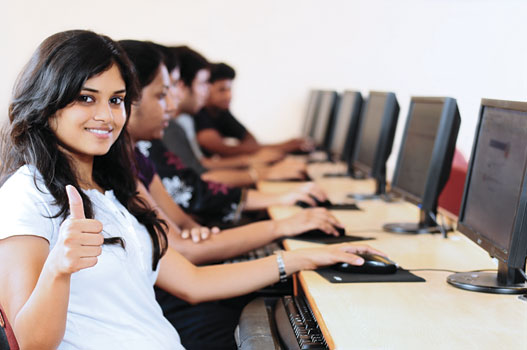 I can! (I think)
[Speaker Notes: And, finally, we get to something that looks like “programming”.  Knowing conceptually what needs to be done is important to avoid guess and check coding but is not sufficient to produce a program.  One must know how to make the computer do the task.  That means knowing language statements, data, operators on data, etc. and being able to arrange them into an effective program.

We believe just-in-time contextualized examples focused on problem solving will provide more powerful learning than language feature demonstrations that (mostly) present information and rely on the student to figure when/how to use it.  Thus, a big part of programming instruction involves getting students to recognize that once they know what they want to do, there is a means to finding out how it should be done.  They can use textbooks, instructional notes, the Web.  They might even ask the instructor how that could be done.  But the emphasis is “what”, then “how”; rather than “how”, then “what”.

And, eventually, the student feels they can write the program and off they go.  They might be successful.  They might not.  But they have a good process to fall back when they are not successful.

We find this question to be compelling.
It acknowledges that students can be stuck at different levels, and provides guidance for getting unstuck
It allows instruction to focus on something besides programming language syntax and semantics
When used by the teacher, it provides a mechanism for determining where student difficulty lies
It provides a framework for devewloping the problem solving skill necessary for effective programming

And now, on to the list, after which if there is time we’ll have some discussion/caveats/examples.]
The List (http://www.cs.uni.edu/~east/PcPI/problem_list.html)
The list document
Programming fundamentals practice
Sequence: data and actions on data—numeric, string, boolean, GUI
Selection
Repetition
Final exam problems
Project problems
[Speaker Notes: So our list is a document, not just a list.  Indeed it has three major lists of problems and a variety of sub-lists.  It also contains some explanation and description.

The three big lists are: 1) programming fundamentals practice problems, 2) final exam problems, and 3) project problems.  We don’t claim that the categorization covers the gamut of problem sizes much less that we have included a comprehensive coverage of problem variety.  We do think the list is useful and can be improved by adding new/different problems or even by adjust the categorization of problems.

We chose to present the practice problems first because we expect most people use a small-problems to larger-problems approach to teaching programming.  (We do.  We also wonder if it is feasible to start with big problems.)

The practice problems are organized according to programming fundamental.  First, we present simple actions and data problems which must be sequenced appropriately to produce the desired program.  There are two main goals here—1) to develop student facility with identifying appropriate variables, operators & functions and generating expressions to “manipulate” the data appropriately and 2) to pay attention to the sequencing of programming statements (typically initialization, input, process/assignment, and output often, but not always, in that order).  We divide the problems into categories based on the kind of data involved and the common operators & functions used with that particular kind of data.  We Boolean data is more appropriately addressed here rather than before, with, or after introducing “selection”.  Next in our list of practice problems is selection problems.  The goal is to provide a variety of situations for the use of if statements or combinations of if statements.  Finally, the practice problem include a set of problem contexts involving repetition.  Again, diversity of context and language feature application is the goal.

My (Philip’s) initial thoughts about the problem-centric approach was that the problems we referred to on the first day would be “project” problems.  But the discussions Stephen and I had always assumed that students needed to demonstrate facility with the programming fundamentals which we considered to be: sequence (primitive data and actions), selection, repetition, modularization, data collections, and files.  That would mean that either the projects (which included all those elements) must be known to be student work or the student would need to demonstrated competency with all them in conjunction through a final exam (or both).  Thus, the genesis of the final exam problems.  Final exam problems should probably be pencil-and-paper activity since the goal is to understand what is in the students’ heads without benefit of web searches or hints from an IDE.  The goal with these problems is to as concisely as possible to assess all the desired programming elements with as little cognitive load about the problem as possible.  Hopefully, the final exam problems we included illustrate that.

And finally, project problems.  Project problems are things that we hope students would be capable of programming after the course, if they so desired.  We tried to bring lots of context diversity to the collection of  project problems.  Each problem should address the programming fundamentals—sequence (primitive data and actions), selection, repetition, modularization, data collections, and files—and any other aspects deemed necessary by the particular course.  Problem complexity should be sufficient that it would take a college student 4-8 weeks to complete (while being a full time student).  I (Philip) prefer to allow students to define their own project as that allows students to choose problems for which they already have domain knowledge.  That also would enhance individual motivation over an instructor-defined project.

Keep in mind that this is (and will continue to be) under construction.  If you have additions or questions or comments, please feel free to share them with us:
Philp East – east@cs.uni.edu
Stephen Hughes – shughes@coe.edu]
Problem Presentation Caveat
Problem list is for teachers, not students
Choose or phrase problems for students depending on your goals
General/vague to encourage problem-understanding behavior
Vague/multi-step to encourage decomposition & problem representation
Missing domain knowledge to encourage information seeking
Referring to prior or future problem or some experience to motivate the current problem or student enthusiasm
As needed to force use of some language feature or programming fundamentatal—selection, repetition, modularization
[Speaker Notes: Please do NOT copy problems from the list and give them to students.  We tried to present most of the problems in the list as concisely and completely as possible in order to clearly communicate the problem elements.  As noted in the slide there are a variety of goals for problems.  If you want to focus on developing knowledge basic actions/capabilities of the computer it might be okay to word a large-ish selection of problems similarly to the way it is done in the list.  But, for most other goals you should problem provide a richer context to the problems or leave some information out or provide pointers to where information might be found or … 

We encourage the design of instruction.  Our goal is to develop problem-solving while teaching programming.  That means students need to see a large sampling of a variety of problems presented in a variety of ways.  This should allow for better retention of learning, for better generalization of programming expertise to novel problems, and for better transfer of problem-solving expertise to non-programming contexts.]
Some Hybrid car Alternatives
Should I buy a hybrid car?
How much money can I save if I buy a hybrid car?
You have your eye on the new hybrid car, which is advertised to get 51 mpg.   Your current car only gets 28 mpg.  Considering the national average price of gas, you could save a lot of money!  Assume that you drive 12,000 miles per year; how much can you save in annual gas expenses?
Should I buy a hybrid car?  Include cost of the car, cost of fuel, and emissions in your decision making.
[Speaker Notes: Here are at least four ways to word the hybrid car problem all different from the version in the list or from
     Get input values for miles driven per year, MPG with current car, MPG with new hybrid, and cost of gasoline.
     Calculate and report the cost of fuel for each and the savings with the hybrid.

We suggest a variety of problem presentations.  Showing the more highly specified versions can provide examples of that fairly closely illustrate the actions needed in the program.  But, if students only see that one kind of problem they do not get practice developing the specification themselves.]
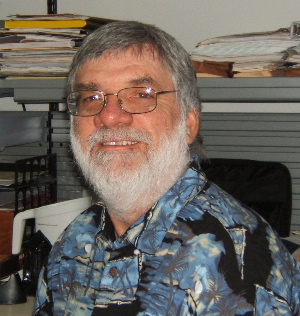 J. Philip East
University of Northern Iowa 	
east@cs.uni.edu
Thank You!
Questions?
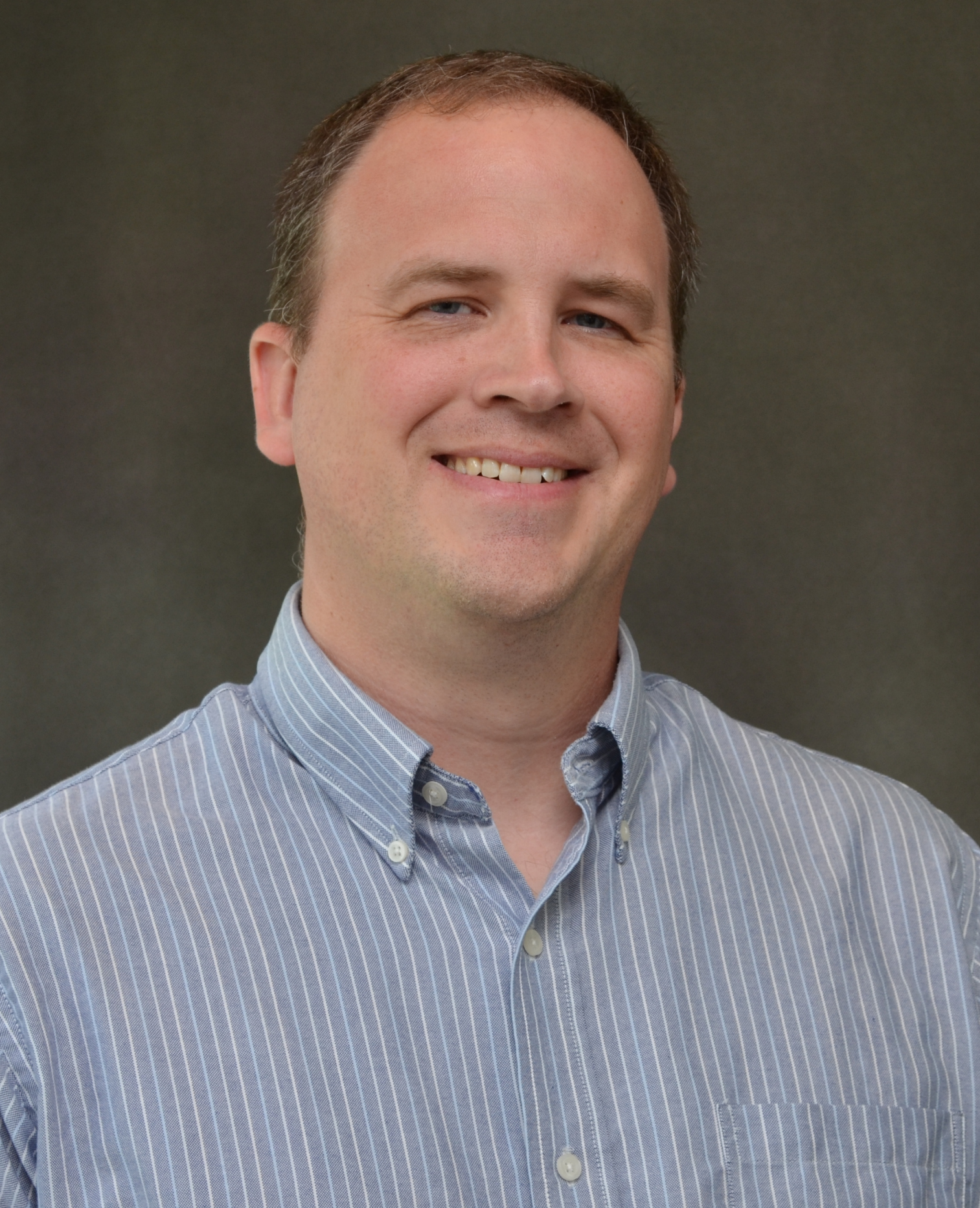 Stephen Hughes
Coe College
shughes@coe.edu
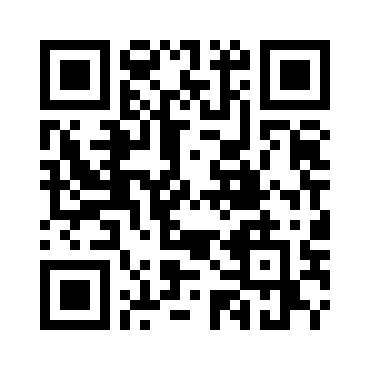 http://www.cs.uni.edu/~east/PcPI/
An Example
Password strength
User supplies information about the password (length, UC, LC, digits, word, other)
User supplies the password
Why can’t I solve this problem?
[Speaker Notes: Problems can be presented in different ways depending on the goal of the instruction.  For example the password strength problem.
To focus on problem understanding you might ask the students for an app or program that answers the question, “How strong is my password?”  Chances are students will be quite uneasy about what they are supposed to do.  Should their program get the password or information about the password?  Almost certainly they will need to do some work to understand the problem.
To focus on problem decomposition and representation you might ask for an app or program that answers the question, “How long would it take the computer to guess my password?”  Students would eventually have to determine the considerations required to address the problem, They will need to determine a count of possible characters and identify the expression that calculates the results (possilbeCharacters ^ length / guessTime) and converts it to a reasonable report format (nano- or micro- seconds is probably not useful).  Of course there might be some effort required to understand the problem before work on the solution begins.
To focus on domain knowledge, you might also ask, “How long would it take the computer to guess my password?”  The anticipated speed of the computer used could be domain knowledge.  It might also be the case that you want students to consider the common password examination that precedes brute force attacks—more domain knowledge.

Presentation of the problem will also]
How strong is your password?
Don’t understand the problem
[Speaker Notes: So here is my information need. 

Why can’t you write this program?   (Call overconfidence on anyone who says they can).

Probably need to provide additional information or reframe the problem.]
How  long would it take a computer to guess your password?
Problem Representation
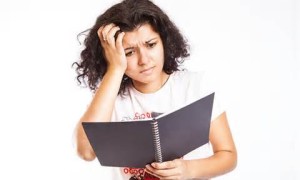 What affects ability to guess?    
Number of valid characters 
Length of password
Speed of computer

Num^Length / speed
How  long would it take a computer to guess your password?
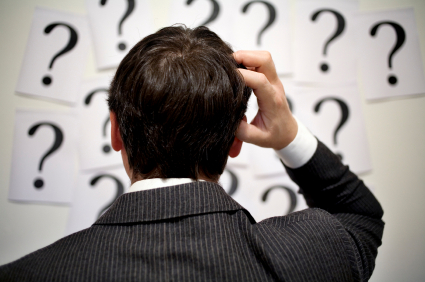 Domain Knowledge
Fast PC  ~10 million/sec

Supercomputer ~1 billion/sec
Can the computer guess my password in less than a week?
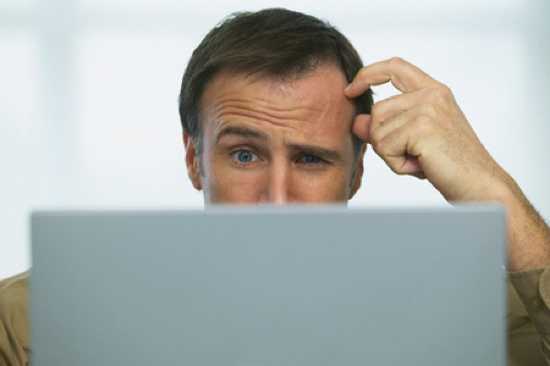 Programming Constructs
Arithmetic
Conditional
How  long would it take a computer to guess your password?
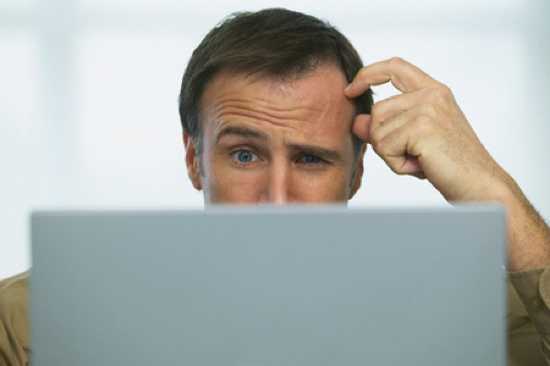 Programming Constructs
Arithmetic
Our Problem List:  Abstraction
Contextual Core
Motivational
How much information?
[Speaker Notes: Our list contains the essence of problems that can (AND SHOULD) be customized to match the design of your instruction.   

We have tried to provide a contextual core for some problems that we find interesting and presented from a programming perspective.   

This is not the way that we believe they should be presented to the student ---   We think that our list is useful as a starting point for you to design interesting and meaningful instruction.    By adding some additional motivational text and determining how much information you want to give, you can achieve different learning objectives with respect to problem sol]
Hybrid Car
Get input values for:
Miles driven per year
MPG with current car
MPG with new hybrid
Cost of gasoline 

Calculate and report the cost of fuel for each and the savings with the hybrid.
Our List:
http://cs.uni.edu/~east/presentations/2016/problem_list.html
Problem selection can help (or hurt) understanding
Write a program that prints the numbers from 1 to 100. But for multiples of three print "Fizz" instead of the number and for the multiples of five print "Buzz". For numbers which are multiples of both three and five print "FizzBuzz"
[Speaker Notes: This may be a reasonable problem for testing a programmer’s facility with manipulating data.

However, any sane person is going to look at this request and say, “Why the hell would I want to do that?”   
If this task is representative of your introduction to programming, that response will generalize to programming  at-large.

As computer scientists, we can appreciate the abstraction of this problem…. But this is probably lost on a novice programmers. 
To be sure, the ability to do this kind of abstraction IS a critical skill for programmers – but it can be honed later


Learning Problems and Assessment problems]
Encourage natural language solutions first which are then translated into code.
ddd
Programmers solve problems…then transfer labor to the computer
ddd
Problem selection can help (or hurt) understanding
[Speaker Notes: Before I give you the list, I want to talk briefly about the philosophy of our list and how we hope you will consider using it

We believe that intro programming should focus on Problem Solving…. Most people do.

However, we recognize that if we want our course to reflect an emphasis on Problem-Solving, we need to design our instruction with deliberately to reflect this.    Here are 3 big principles  that  we try to consider.

We believe that most students are reasonably capable problem solvers --- and even use “programming concepts” like selection and repetition in their reasoning  --- but they often lack the ability to articulate the process of problem solving --- which is critical to successful programming. 

The machine isn’t more capable than you --- only faster and more reliable.   Sometimes what makes solving a problem “hard” is just the mechanics.  Students see the value of programming  when they teach the machine to solve “hard” problems; problems people don’t want to do by hand. 

When we present a problem to our students (at this level) there should be a transparent information need, or some motivational context:  Hopefully students can see a reason that someone would want to solve the problem.]